Some basics on fluid flow & physics
It is not so bad !!!
Tubes
Pump
Tubes
Pump
Higher level
Lower level
Constriction 
or a clog
Tubes
Pump
Bernoulli's principal
Higher level
Walls have build up
Produces
turbulent flow
Lower level
Tubes
Pump
Eddies  and turbulence breaks up the stream.
 Slows down flow and can build up back pressure
Blood Flow
Your body contains about 5.6 liters of blood that circulates throughout the body three times every minute.
“A healthy heart pumps about 2,000 gallons of blood through 60,000 miles of blood vessels each day” (The Human Heart).
Your heart beats about 72 times per minute, 100,000 times in one day, and about 35 million times in a year!
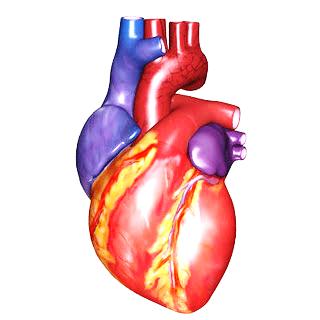 36 Interesting Facts About the Human Heart. January 26, 2010 Random Facts. 	<http://facts.randomhistory.com/human-heart-facts.html>.
http://www.pbs.org/wgbh/nova/heart/heartfacts.html
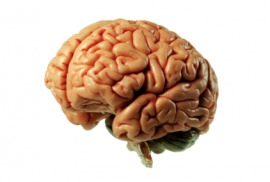 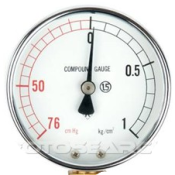 Carotid sinus
(neck)
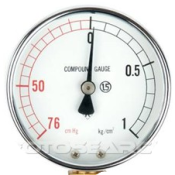 Blood is carried away from the heart through the aorta and then through arteries that get progressively smaller.  Arteries carry oxygenated blood to different organs of the body such as the brain, liver, kidneys, and muscles.
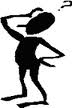 What happens to blood pressure when the aorta becomes less elastic?
[Speaker Notes: Answer:  The blood pressure will increase.]
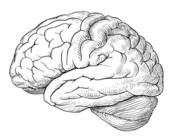 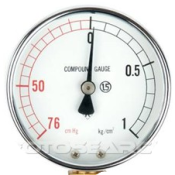 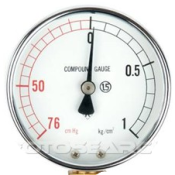 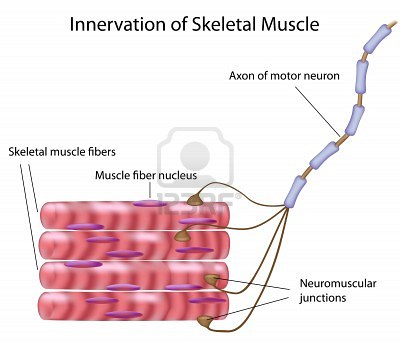 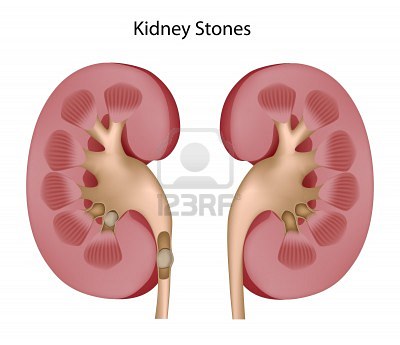 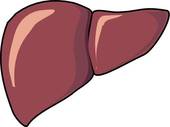 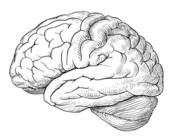 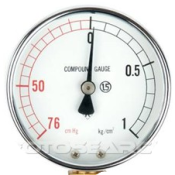 Elastic  aorta
maintains 
pressure wave
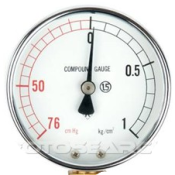 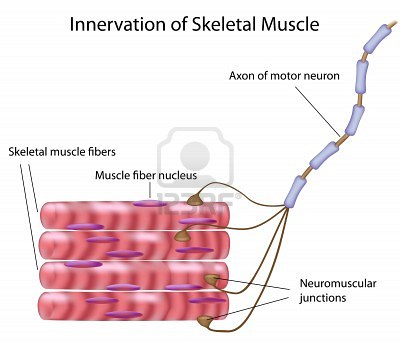 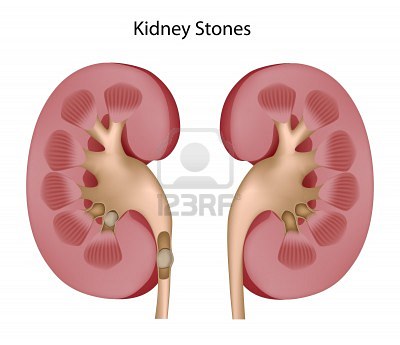 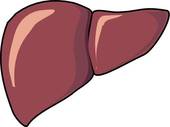 Atherosclerosis
Atherosclerosis is characterized by a build up of plaque in the arteries, which can block blood flow to the rest of the body.
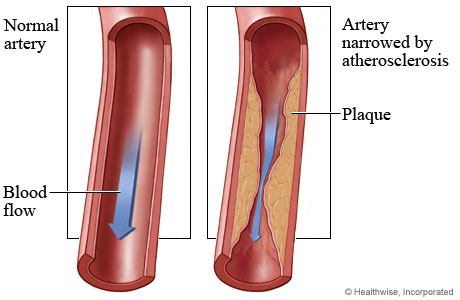 Illustration: Think of a water hose.  What happens when the hose is pinched?
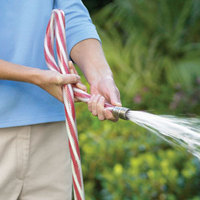 [Speaker Notes: Concept:  When a water hose is pinched, less water is able to flow through the hose.  Atherosclerosis works the same way: plaque hardens along the inside of arteries and prevents blood flow from moving along the vessels smoothly.]
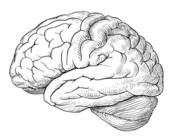 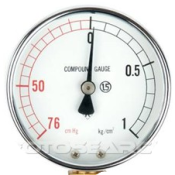 Increase in blood pressure
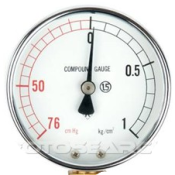 Vasoconstriction
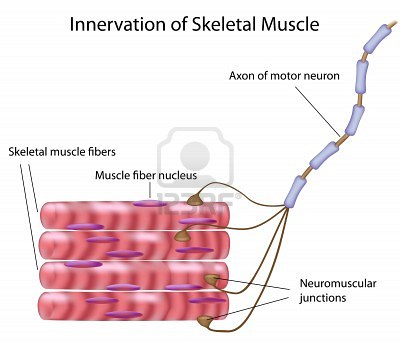 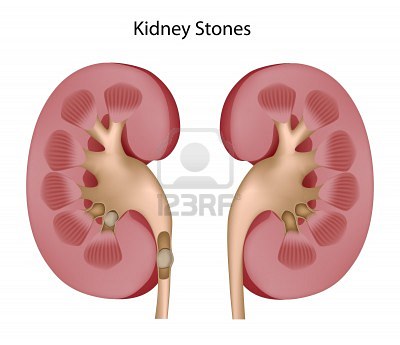 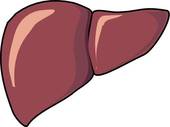 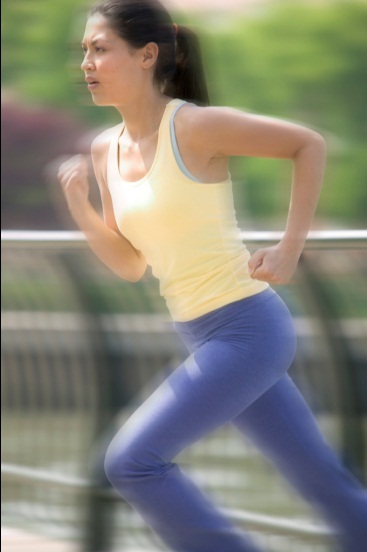 When a skeletal muscle is used during exercise, what happens to blood flow to the muscle?

Let’s find out!
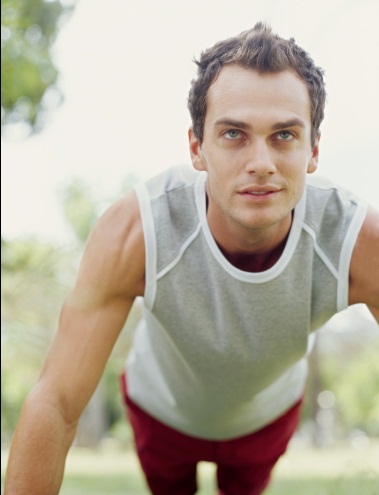 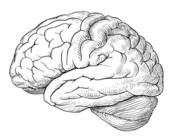 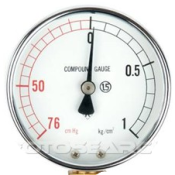 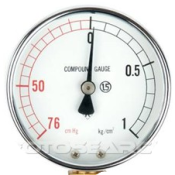 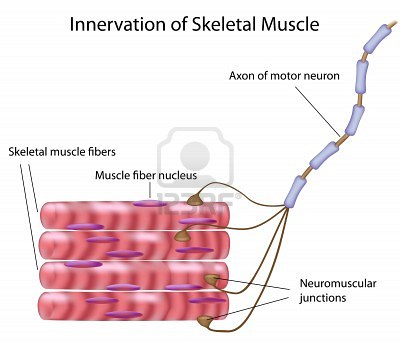 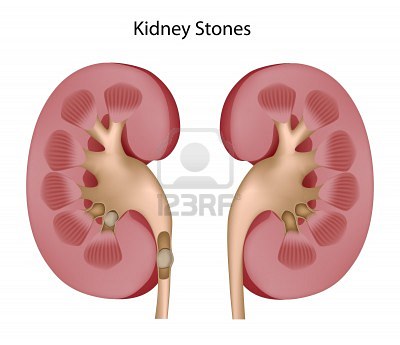 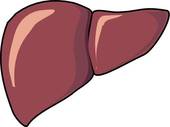 [Speaker Notes: Concept:  More blood is pumped to the skeletal muscles during exercise to provide more oxygen for the active muscles.]
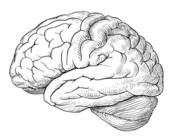 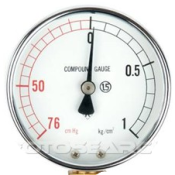 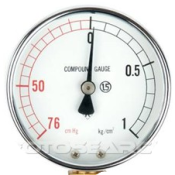 Delivery more  Oxygen
Dilate blood vessels to muscle
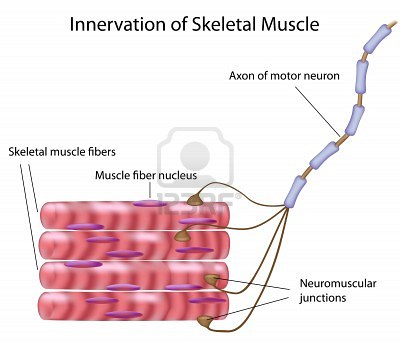 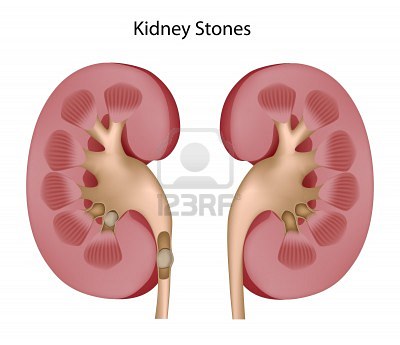 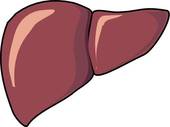 [Speaker Notes: Concept:  More blood is pumped to the skeletal muscles during exercise to provide more oxygen for the active muscles.]
The Effects of Body Fat on Blood Flow
What happens to cardiac output when body fat increases?  

Would blood pressure increase or decrease?
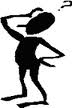 With an increase in body fat, more blood vessels are needed to provide the fat tissue with blood so that the tissue can receive oxygen.  The workload of the heart increases because it must pump blood through the additional blood vessels.
The heart rate increases and the arterial walls experience a higher blood pressure.
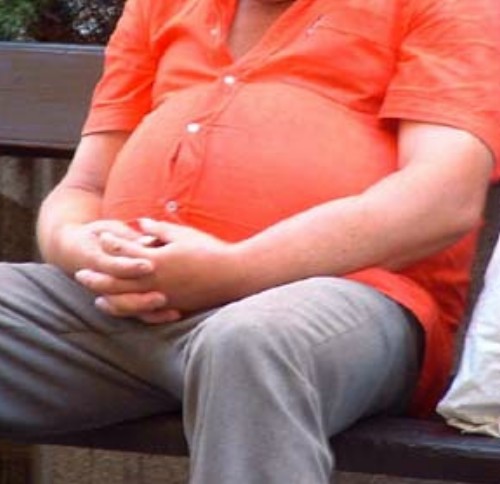 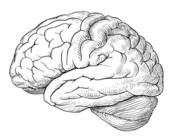 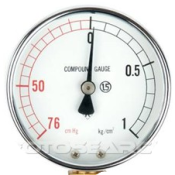 Blood pressure
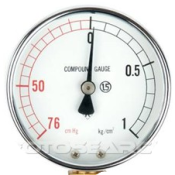 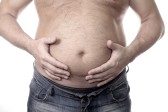 Hypertension:  What is it and what are the effects of it?
Hypertension is a condition where blood pressure is elevated in the arteries.  It can lead to numerous health problems such as:
Rupturing of blood vessels
		(in the brain      Death of brain cells)
Heart disease
Renal failure
Vision problems
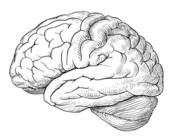 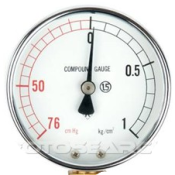 Increased blood pressure
to brain
HYPERTENSION
Increased blood pressure
to organs
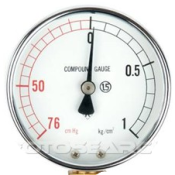 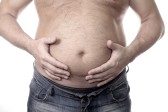 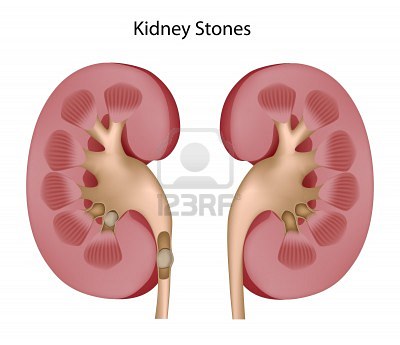 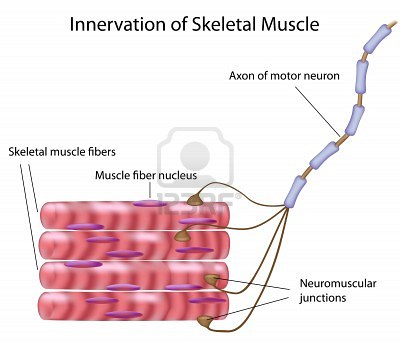 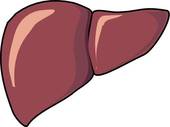 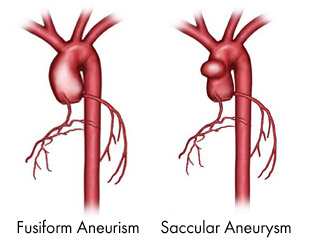 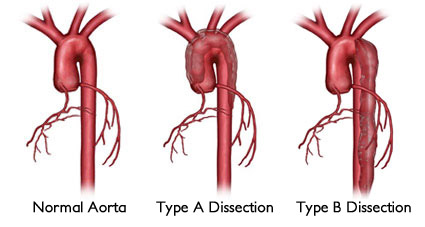 http://www.cedars-sinai.edu/Patients/Health-Conditions/Aortic-Aneurysm.aspx
[Speaker Notes: http://www.cedars-sinai.edu/Patients/Health-Conditions/Aortic-Aneurysm.aspx]
http://www.empowher.com/media/reference/scleroderma
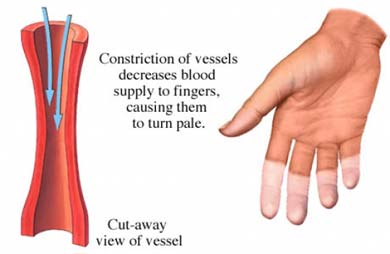 Cold : Raynaud's disease
Smoking: vasoconstriction
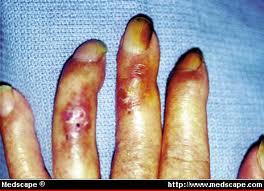 What did we learn ?
You tell me  !
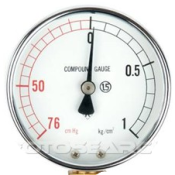 Circulatory System
Systolic – contraction 120
Diastolic - relaxation  70
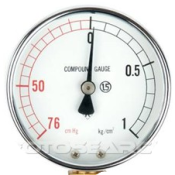 120/70
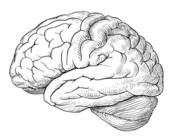 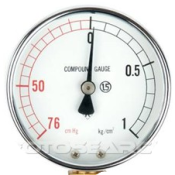 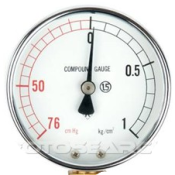 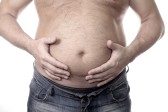